科研经费预算模板解读
天津商业大学财务处
科研经费预算模板分类总体情况
1.横向科研经费预算模板
2.纵向科研经费预算模板
3.“包干制”科研经费预算模板
4.财政科研经费预算模板
概览
科研经费支出范围分直接经费和间接经费。
直接费用是指在项目实施过程中发生的与之直接相关的费用，与项目开展相关的业务费、劳务费、设备费等。
间接费用是指项目责任单位在组织实施项目过程中发生的无法在直接费用中列支的相关费用。主要包括：项目责任单位为项目研究提供的房屋占用，日常水、电、气、暖等消耗，有关管理费用的补助支出，以及激励科研人员的绩效支出等。
科研经费
业务费
劳务费
设备费
直接经费
纵向科研在绩效中报销汽油费、网络通讯费等科研活动费（绩效奖励-业务费)，无法报销接待费
管理费

绩效支出
间接经费
横向科研经费预算模板——要点解读
1.差旅费可选择“包干制”方式报销，出国出境不纳入因公出国管理范畴。
01
2.会议费支出本着勤俭节约原则自行安排，据实报销。
3.可按照合同约定购置代购设备费，不纳入学校固定资产管理。
≤可提成经费20%，单笔不超800。
4.因科研工作产生的汽油费、网费（非充值）列入直接经费中的科研活动费。
5.劳务费未作比例限制。
6.科研活动产生的接待费从绩效经费中列支。
≤绩效经费15%。
7.科研项目负责人审批。（签合同：＞1万服务类、10-40万，≥40万）
8.结题后结余经费转入横向科研发展基金。（三种方式：①全部用于直接支出②全部提取绩效奖励（学校提取10%统筹）③按比例。）
横向科研经费预算模板
以前年度的横向科研经费未作预算额度控制。
01
before
横向科研经费直接经费预算具体包括：业务费、劳务费、设备费、代购设备费、外拨经费、外协经费、科研活动费等。
间接经费预算主要包括：绩效支出、管理费等。
after
横向科研经费预算模板
01
横向科研经费预算模板
02纵向科研经费模板
国家科技支持（重点研发）项目
纵向科研
国家级
国家自然科学基金项目
国家社会科学基金项目
教育部项目
天津市艺术科学规划项目
地方级
天津市哲学社科项目
天津市教委项目
纵向科研经费预算模板——要点解读
1. 出国出境不纳入因公出国管理范畴。
02
≤绩效经费10%（自然科学）
2.会议费支出本着勤俭节约原则自行安排，据实报销。
≤绩效经费20%（人文社科）
3.因科研需要但无法由直接经费列支的通用设备、办公用品、耗材、非充值性质通讯费、网费、汽油费（单笔≤800）、科研用房使用费可在绩效经费中列支。
4.劳务费未作比例限制。
5.科研项目负责人审批。（签合同：＞1万服务类、10-40万，≥40万）
6.纵向科研无接待费预算。
7.结题后结余经费转入纵向科研发展基金。（一般用于直接支出）
纵向科研经费预算模板
社科
类
国家科技支持（重点研发）项目

国家自然科学基金项目

教育部项目（科学技术类）
国家社会科学基金项目

          教育部项目（人文社科类）

          天津市艺术科学规划项目

          天津市哲学社科项目
理工
类
纵向科研经费预算模板-理工类
旧
国家科技支持（重点研发）项目预算主要包括材料费、测试化验加工费、燃料动力费、会议/差旅/国际合作交流费、出版/文献/信息传播/知识产权事务费、设备费、劳务费、专家咨询费、其他支出。

国家自然科学基金项目预算主要包括材料费、测试化验加工费、燃料动力费、会议/差旅/国际合作交流费、出版/文献/信息传播/知识产权事务费、设备费、劳务费、专家咨询费、其他支出。
纵向科研经费预算模板-理工类
旧
纵向科研经费预算模板-理工类
旧
纵向科研经费预算模板-理工类
新
直接费用主要包括：设备费、业务费、劳务费。间接费用包括：管理费、绩效支出。
      业务费：是指项目实施过程中消耗的各种材料、辅助材料等低值易耗品的采购、运输、装卸、整理等费用，发生的测试化验加工、燃料动力、出版/文献/信息传播/知识产权事务、会议/差旅/国际合作交流等费用，以及其他相关支出。
纵向科研经费预算模板-理工类
新
设备费：是指在项目实施过程中购置或试制专用仪器设备，对现有仪器设备进行升级改造，以及租赁外单位仪器设备而发生的费用。计算类仪器设备和软件工具可在设备费科目列支。应当严格控制设备购置，鼓励开放共享、自主研制、租赁专用仪器设备以及对现有仪器设备进行升级改造，避免重复购置。
劳务费：是指在项目实施过程中支付给参与项目研究的研究生、博士后、访问学者以及项目聘用的研究人员、科研辅助人员等的劳务性费用，以及支付给临时聘请的咨询专家的费用等。
纵向科研
预算模板-理工类
纵向科研
预算模板-理工类
旧
纵向科研经费预算模板-社科类
教育部项目（人文社科类）
天津市哲学社科基金项目
国家社会科学基金项目
教育部项目（人文社科类）的直接费用包括：图书资料费、数据采集费、调研差旅费、设备购置和使用费、会议费、咨询费、劳务费、印刷费等。
国家社会科学基金项目的预算包括：资料费、数据采集费、会议费/差旅费/国际合作与交流费、设备费、专家咨询费、劳务费、印刷出版费、其他支出。
国家社会科学基金项目的预算包括：资料费、数据采集费、会议费/差旅费/国际合作与交流费、设备费、专家咨询费、劳务费、印刷出版费、其他支出。
纵向科研经费预算模板-社科类
旧
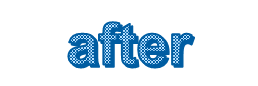 纵向科研经费预算模板-社科类
业务费
设备费
劳务费
劳务费：指在项目实施过程中支付给参与项目研究的研究生、博士后、访问学者和项目聘用的研究人员、科研辅助人员等的劳务性费用，以及支付给临时聘请的咨询专家的费用等。
设备费：指在项目实施过程中购置设备和设备耗材、升级维护现有设备以及租用外单位设备而发生的费用。应当严格控制设备购置，鼓励共享、租赁设备以及对现有设备进行升级。
业务费：指在项目实施过程中购置图书、收集资料、复印翻拍、检索文献、采集数据、翻译资料、印刷出版、会议/差旅/国际合作与交流等费用，以及其他相关支出。
不含论文版面费
不含计算类设备及耗材
新
纵向科研经费预算模板-社科类
国家社科、天津哲学社科、教育部（人文社科）部分项目不报销版面费
新
纵向科研经费预算模板-社科类
“包干制”科研经费
试点范围自2021年起立项的市级财政资助的天津市杰出青年科学基金项目。
项目经费不再分为直接费用和间接费用，实行定额包干资助。项目申请人提交项目申请书和获批项目负责人签订任务合同书时，只需填报资助总额，无需编制项目经费预算。为便于核算，我校目前“包干制”科研项目经费分为直接费用和间接费用。
“包干制”科研经费
经费使用范围包括项目研究相关的设备费、材料费、测试化验加工费、燃料动力费、差旅/会议/国际合作与交流费、档案/出版/文献/信息传播/知识产权事务费、劳务费、专家咨询费、项目承担单位管理费用、绩效支出以及其他合理支出。
 经费支出不设定科目限制和具体比例限制，由项目负责人根据实际需要自主决定使用。项目承担单位管理费用由项目承担单位根据实际管理支出情况与项目负责人协商确定。
财政科研经费
财政科研经费
财政科研经费
农委
项目
设备费：是指在项目实施过程中购置或试制专用仪器设备，对现有仪器设备进行升级改造，以及租赁外单位仪器设备而发生的费用。计算类仪器设备和软件工具可在设备费科目列支。应当严格控制设备购置，鼓励开放共享、自主研制、租赁专用仪器设备以及对现有仪器设备进行升级改造，避免重复购置。
业务费：是指在项目实施过程中消耗的各种材料、辅助材料等低值易耗品的采购、运输、装卸、整理等费用，发生的测试化验加工、燃料动力、出版/文献/信息传播/知识产权事务、会议/差旅/国际合作交流等费用，以及其他相关支出。

       劳务费：是指在项目实施过程中支付给参与项目的研究生、博士后、访问学者和项目聘用的研究人员、科研辅助人员等的劳务性费用，以及支付给临时聘请的咨询专家的费用等。
科委
项目
财政科研项目（科委项目等）现行预算模板仍沿用以前模板，若无特殊规定，新模板建议采用理工类纵向科研预算模板。
谢       谢